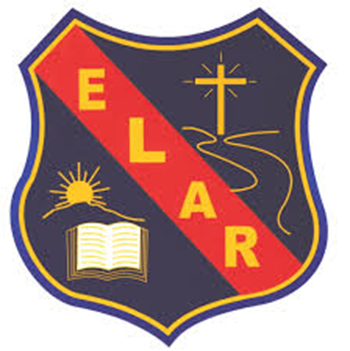 Taller de aprendizaje n°2 :                 Análisis de fuentes
Profesora Carolina Castro Parada
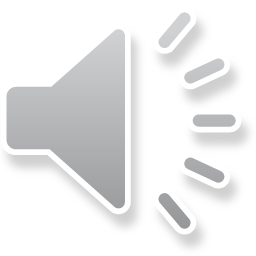 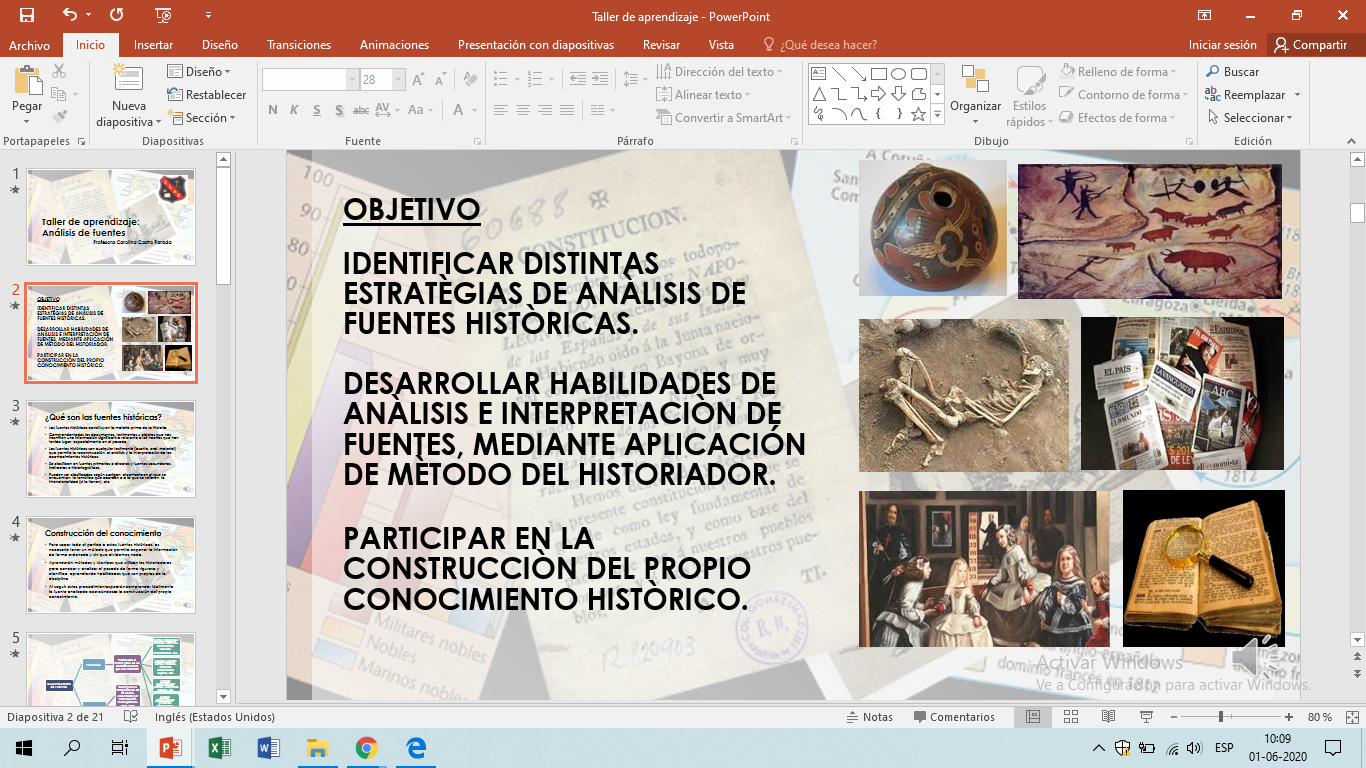 OBJETIVO
IDENTIFICAR DISTINTAS ESTRATÉGIAS DE ANÁLISIS DE FUENTES HISTÓRICAS.DESARROLLAR HABILIDADES DE ANÁLISIS E INTERPRETACIÓN DE FUENTES, MEDIANTE APLICACIÓN DE MÉTODO DEL HISTORIADOR.PARTICIPAR EN LA CONSTRUCCIÓN DEL PROPIO CONOCIMIENTO HISTÓRICO.
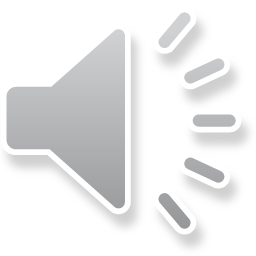 ANTERIORMENTE…
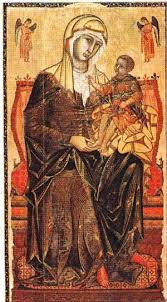 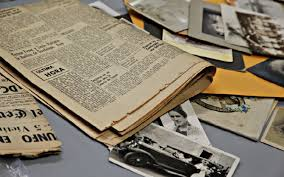 Análisis e interpretación de textos
Análisis e interpretación de fuentes escritas
Análisis e interpretación de fuentes iconográficas 
Análisis e interpretación de fuentes audiovisuales
Videos 
Películas
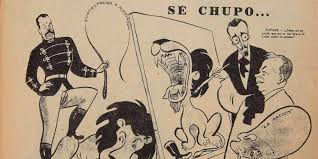 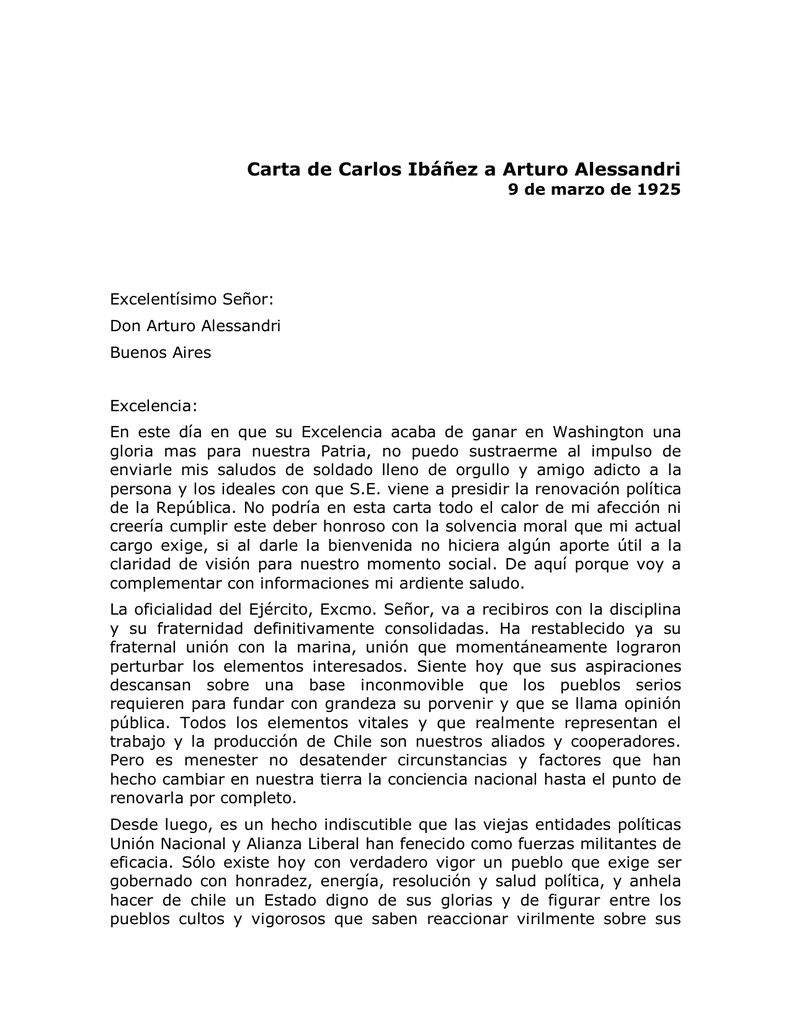 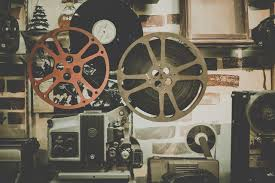 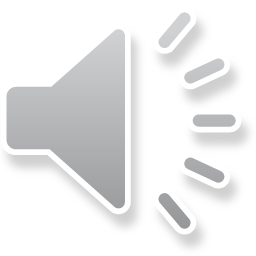 EN ESTE TALLER….
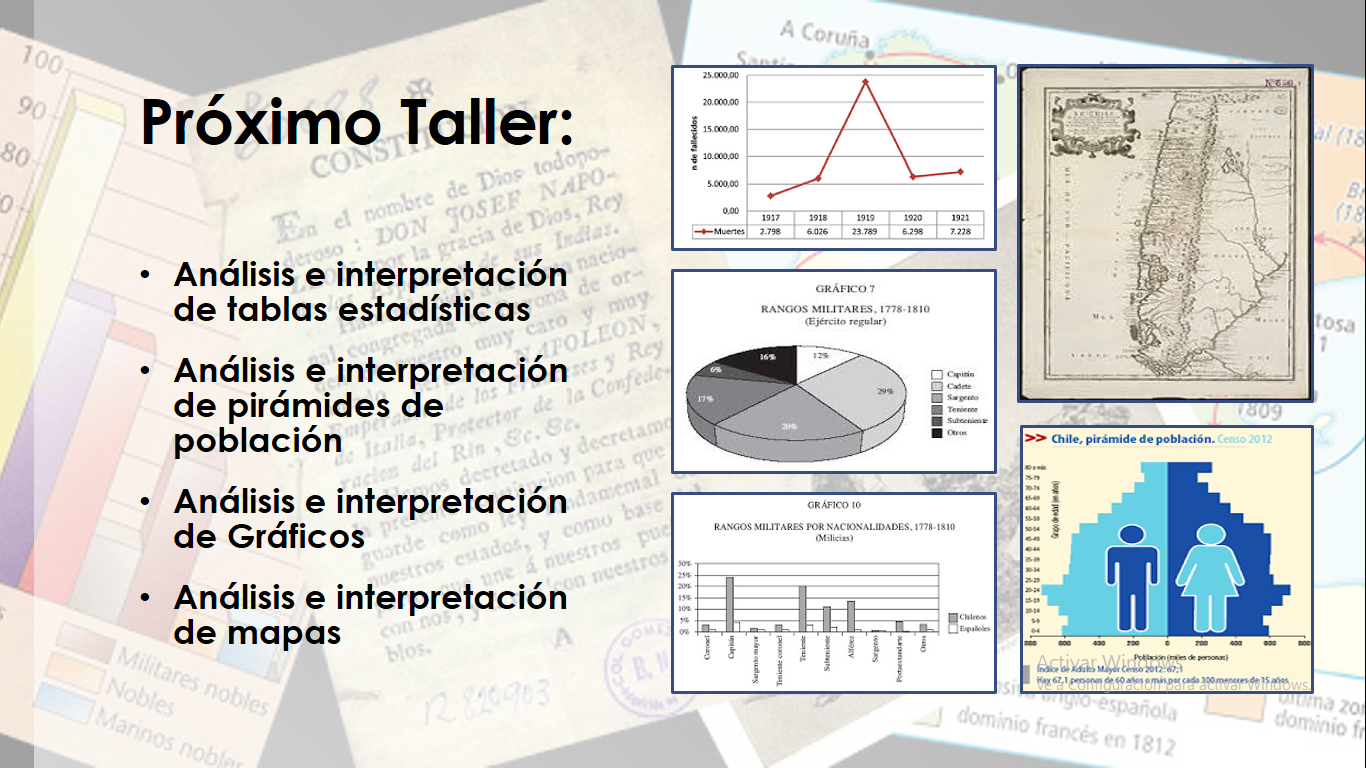 Análisis e interpretación de cuadros estadísticos
Análisis e interpretación de gráficos
Análisis e interpretación de pirámides de población 
Análisis e interpretación de mapas históricos
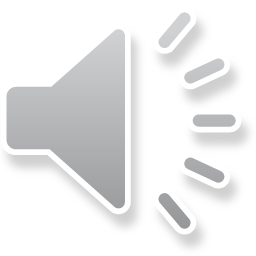 ANÁLISIS DE CUADROS ESTADÍSTICOS
Reconocer la estructura y los componentes internos de cada cuadro
Analizar e interpretar los datos del cuadro 
Comparar entre si, los datos analizados del cuadro 
Formular conclusiones a partir de la información obtenida
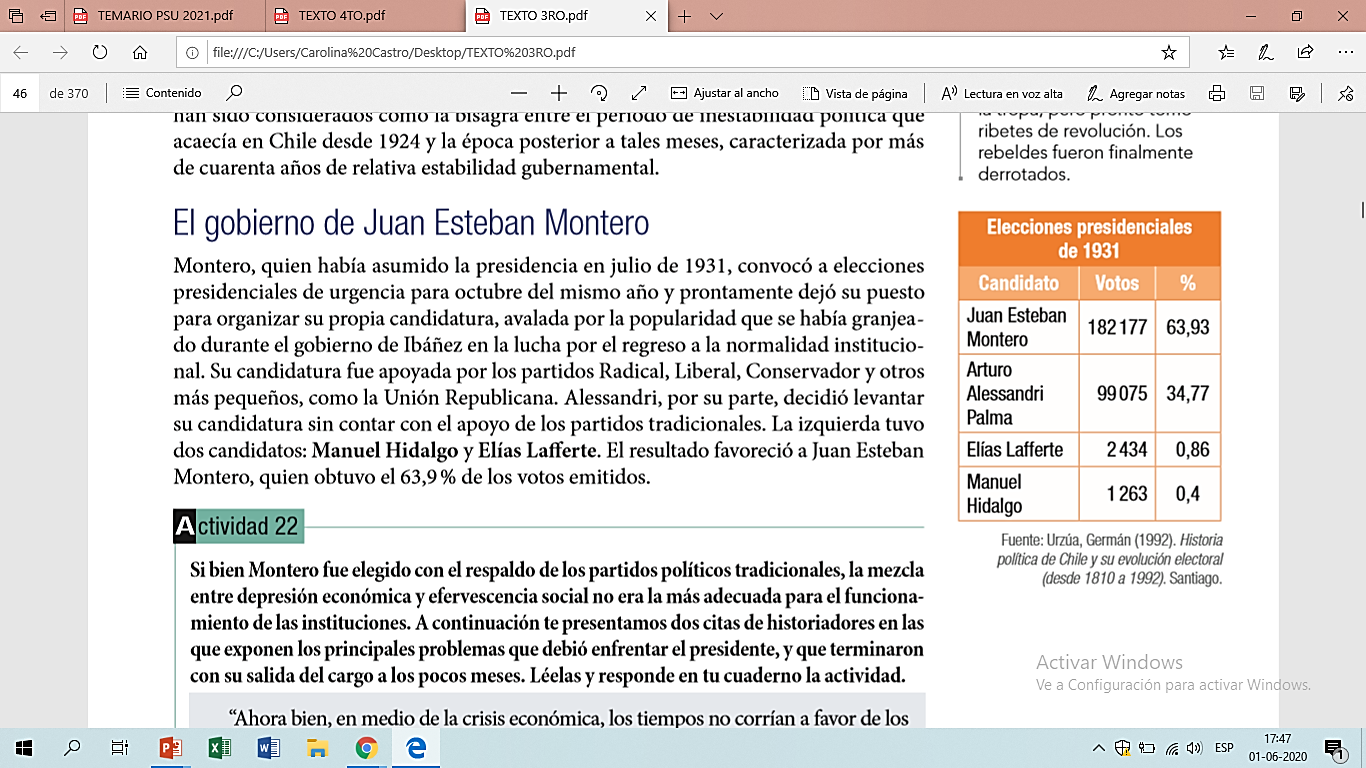 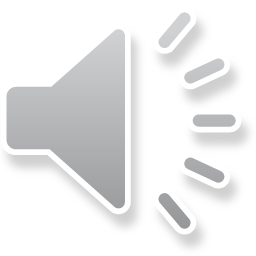 ANÁLISIS DE CUADROS ESTADÍSTICOS
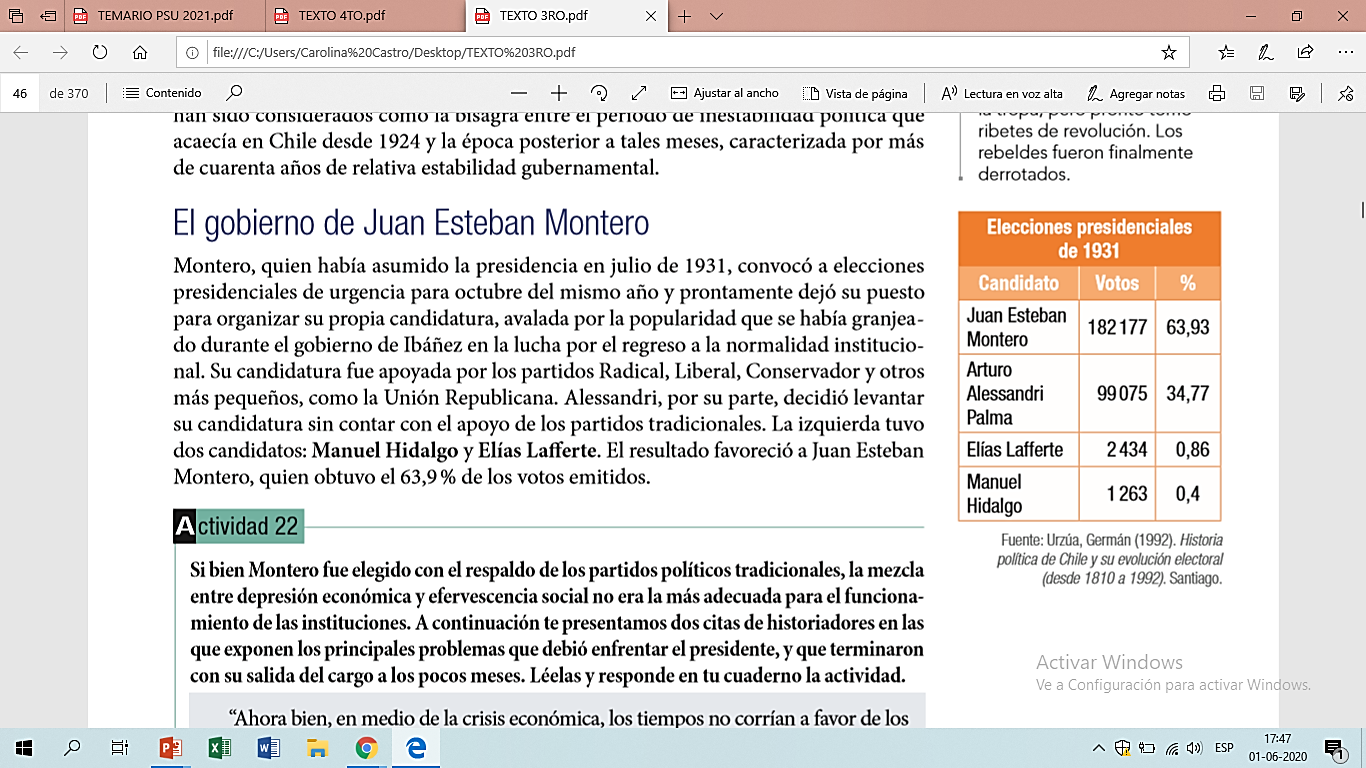 Titulo: Indica el contenido del cuadro, haciendo referencia al tiempo y al lugar donde ocurrieron los hechos
Variables: Corresponde a los criterios, datos o valores que se exponen en el cuadro
Cuerpo de datos: es la información especifica que arroja cada variable
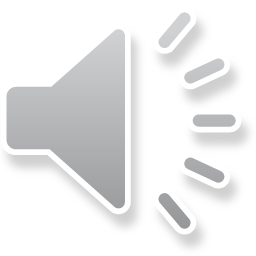 ANÁLISIS DE CUADROS ESTADÍSTICOS
Identificación de los datos (vertical u horizontal)
Comparar los datos entre si , para buscar similitudes y diferencias 
Mantención, aumento o disminución de los datos tabulados 
Formular hipótesis y/o conclusiones
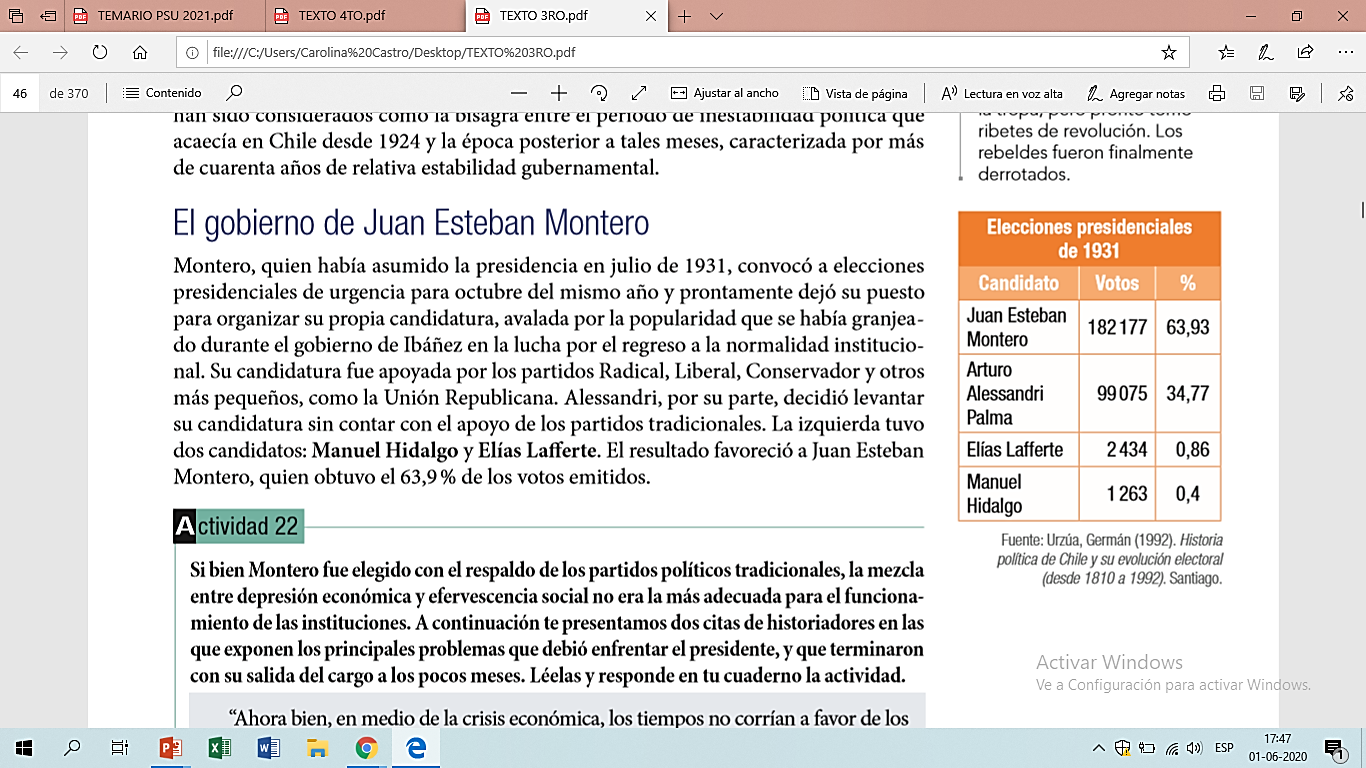 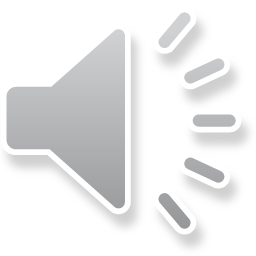 ANÁLISIS DE GRÁFICOS
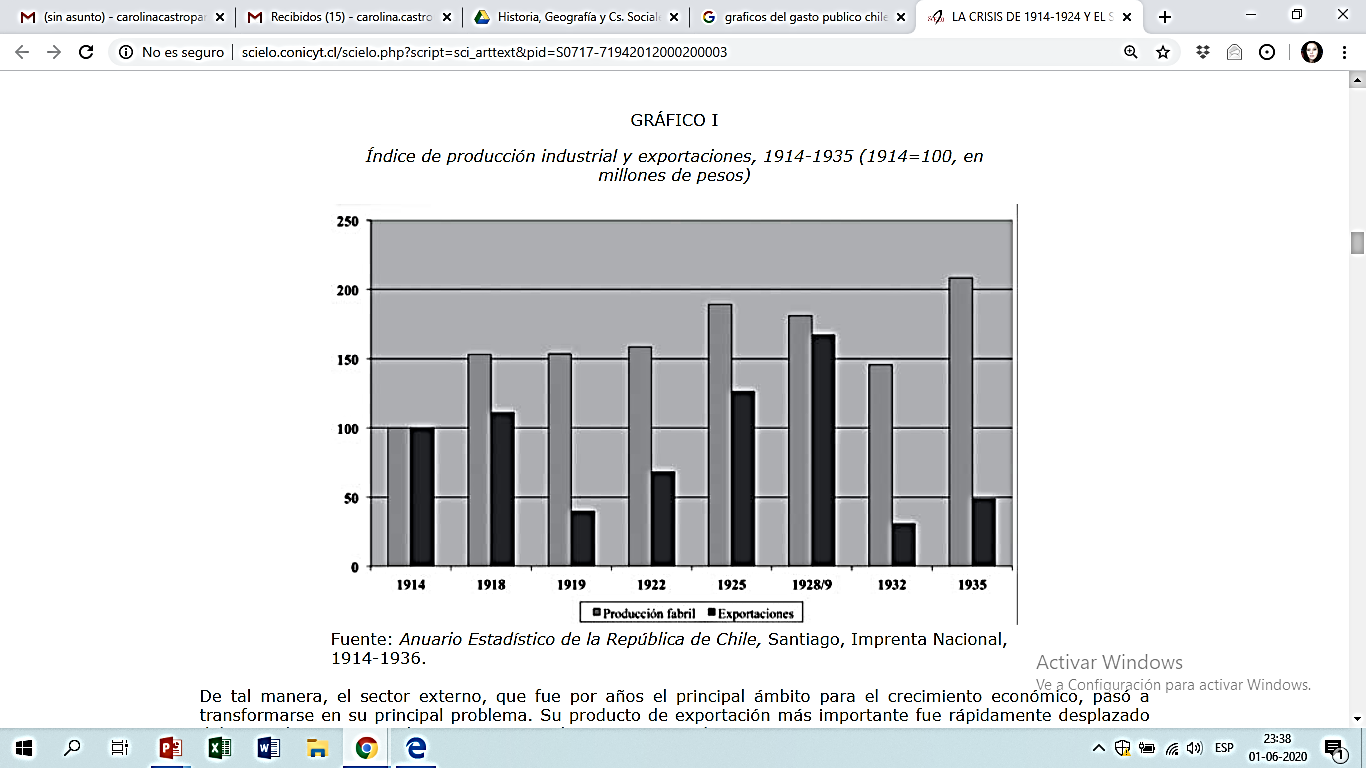 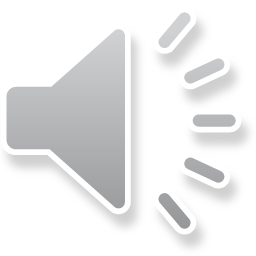 ANÁLISIS DE GRÁFICOS
Grafico de puntos
Grafico Circular
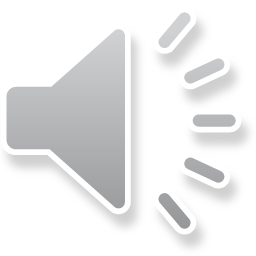 www.eldinamo.cl
ANÁLISIS DE PIRÁMIDES DE POBLACIÓN
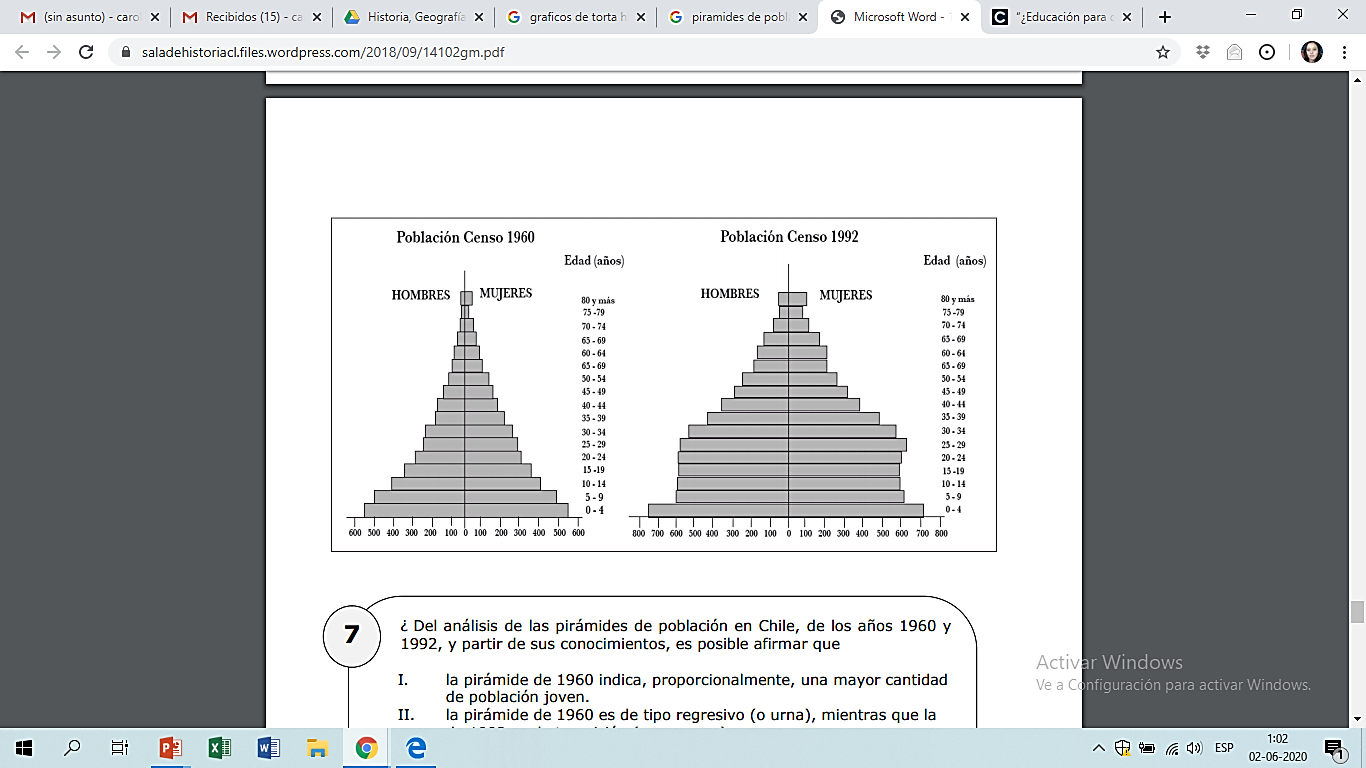 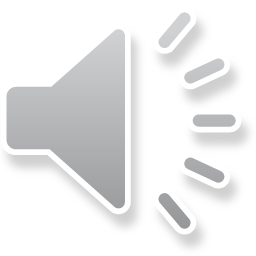 ANÁLISIS DE MAPAS
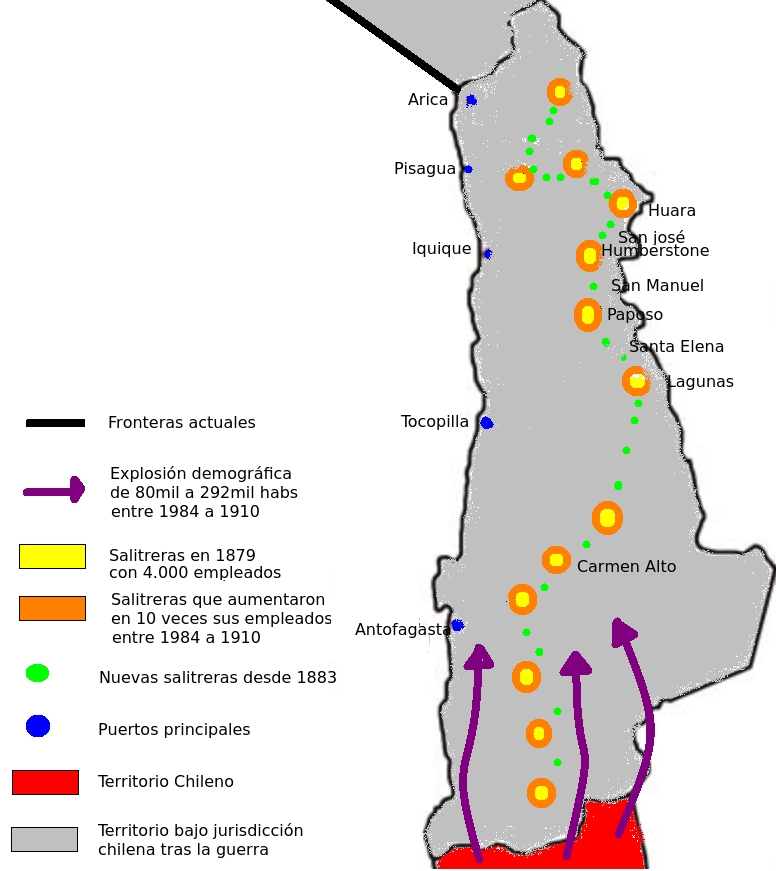 Auge del salitre siglo XX
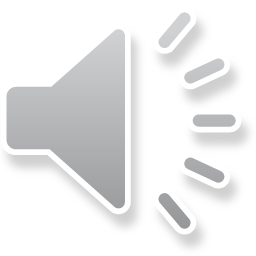 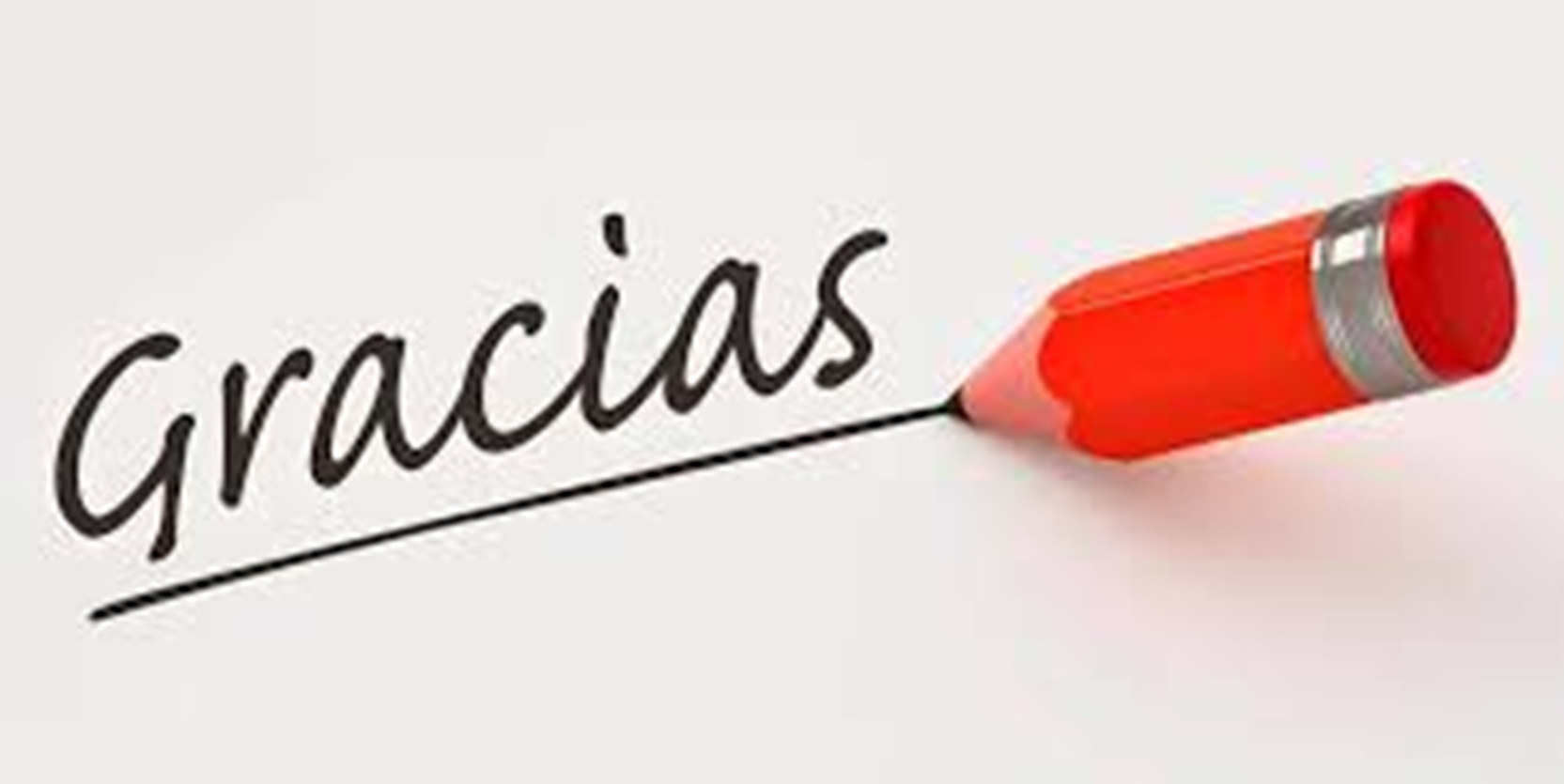 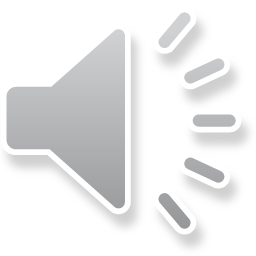